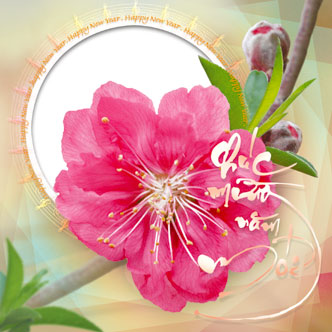 TỰ NHIÊN VÀ XÃ HỘI
Lớp : 1